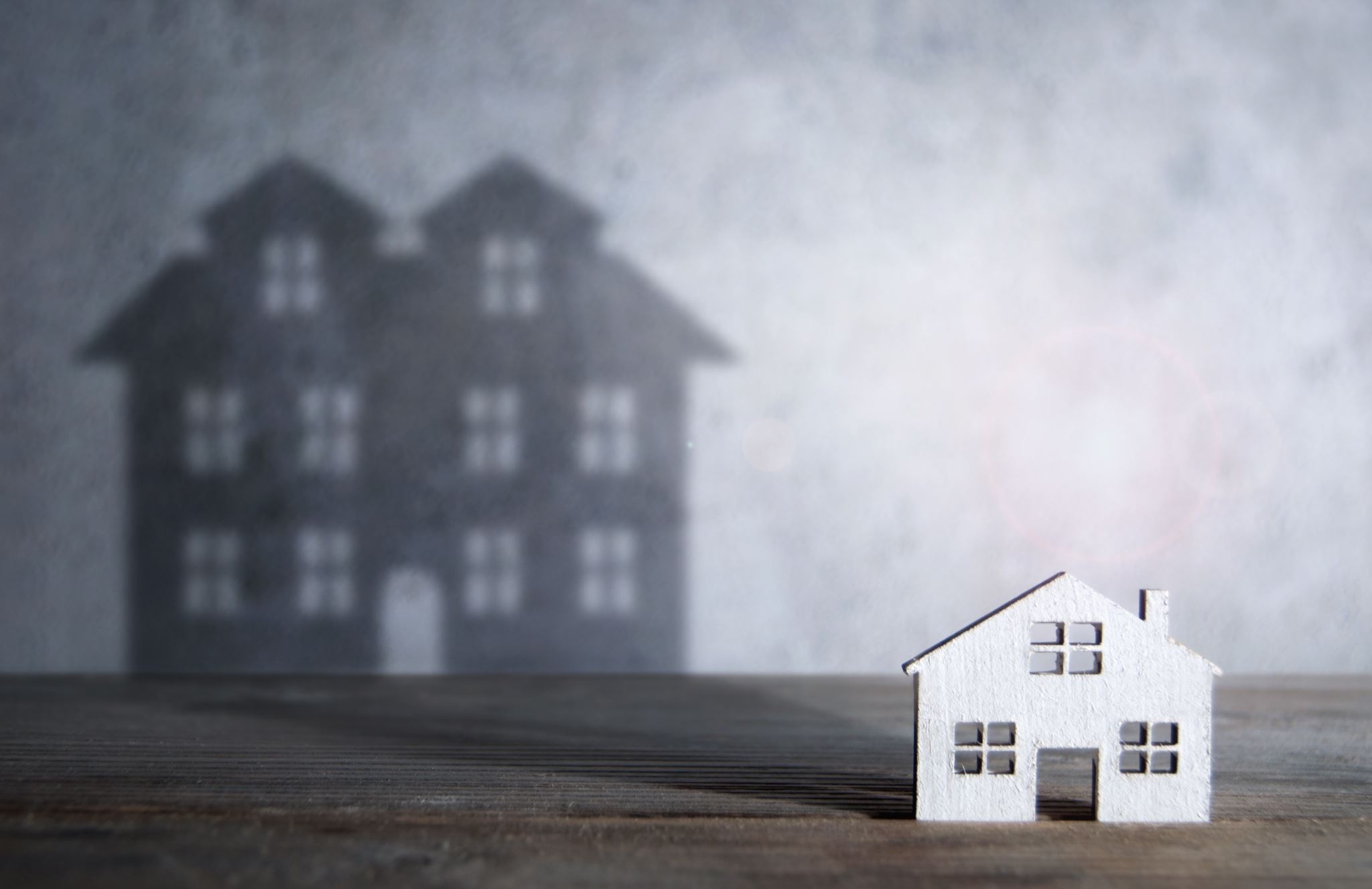 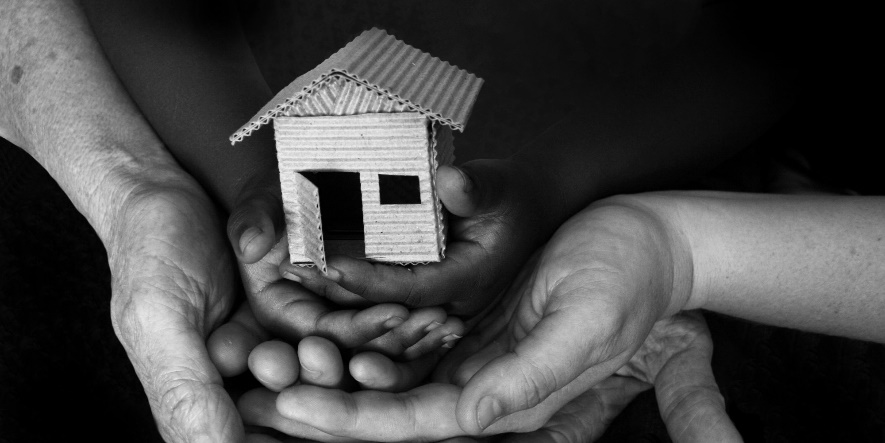 Opportunities and risks of the energy transition for homelessness and housing exclusion
FEANTSA Policy conference 2022
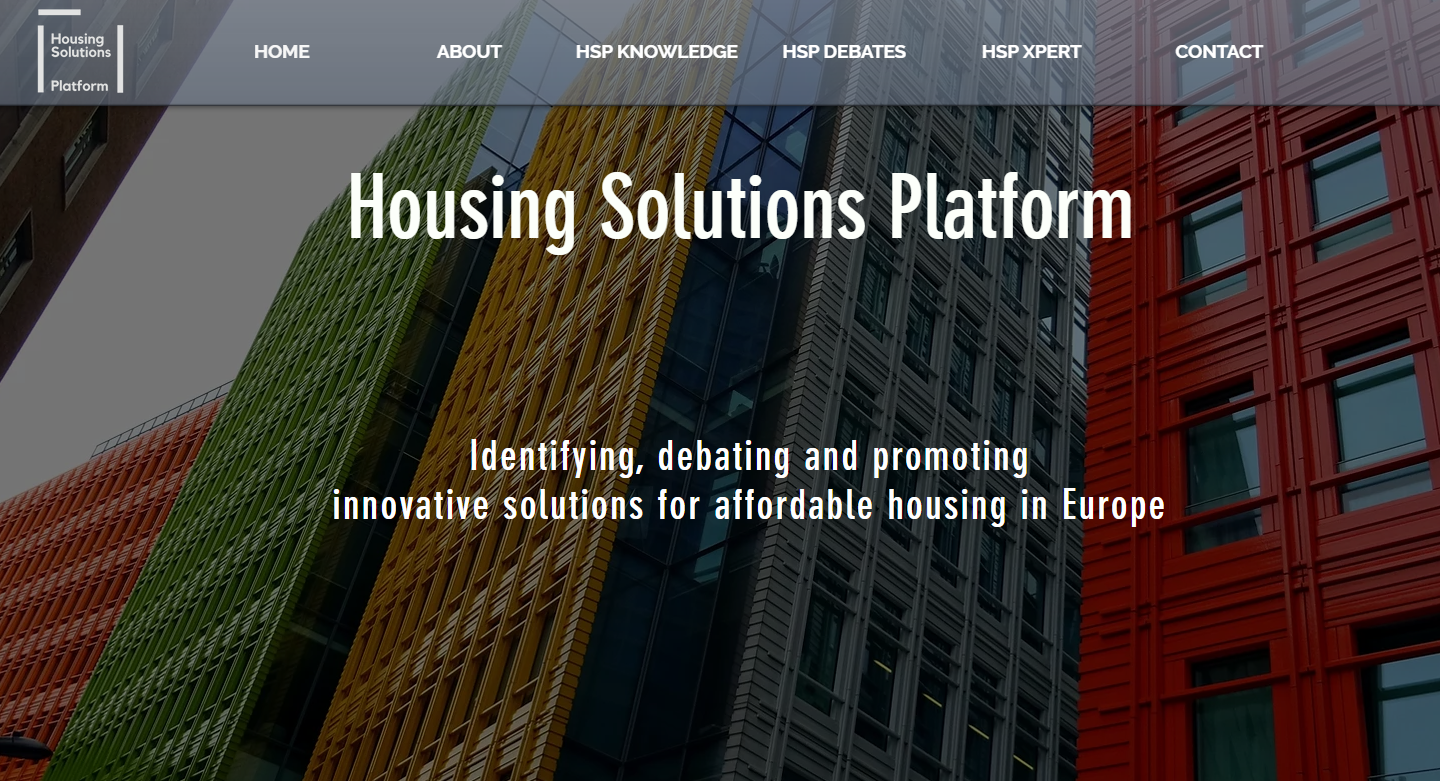 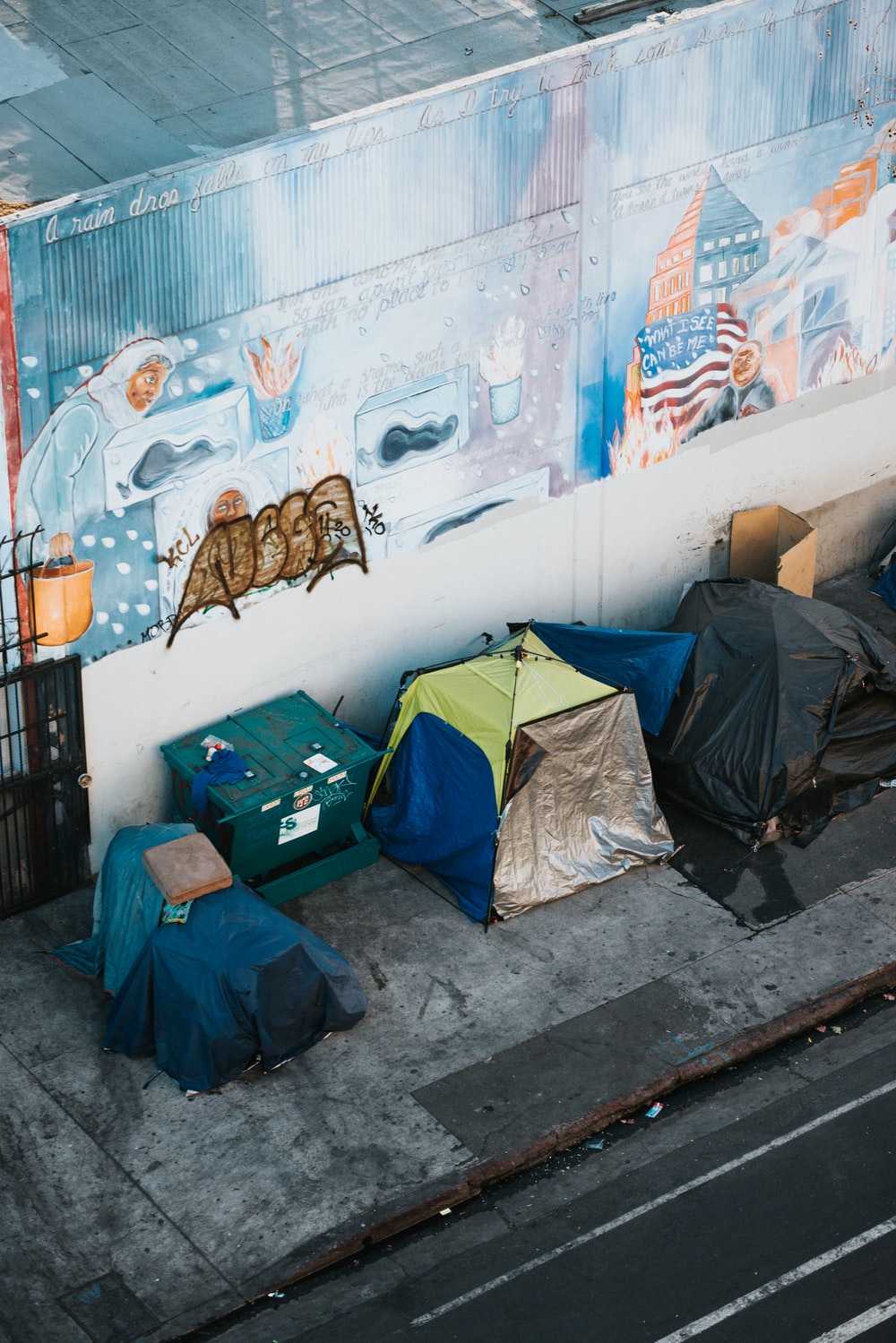 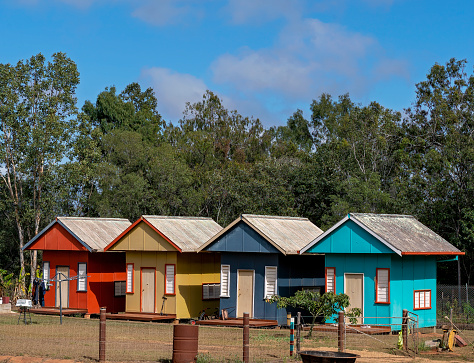 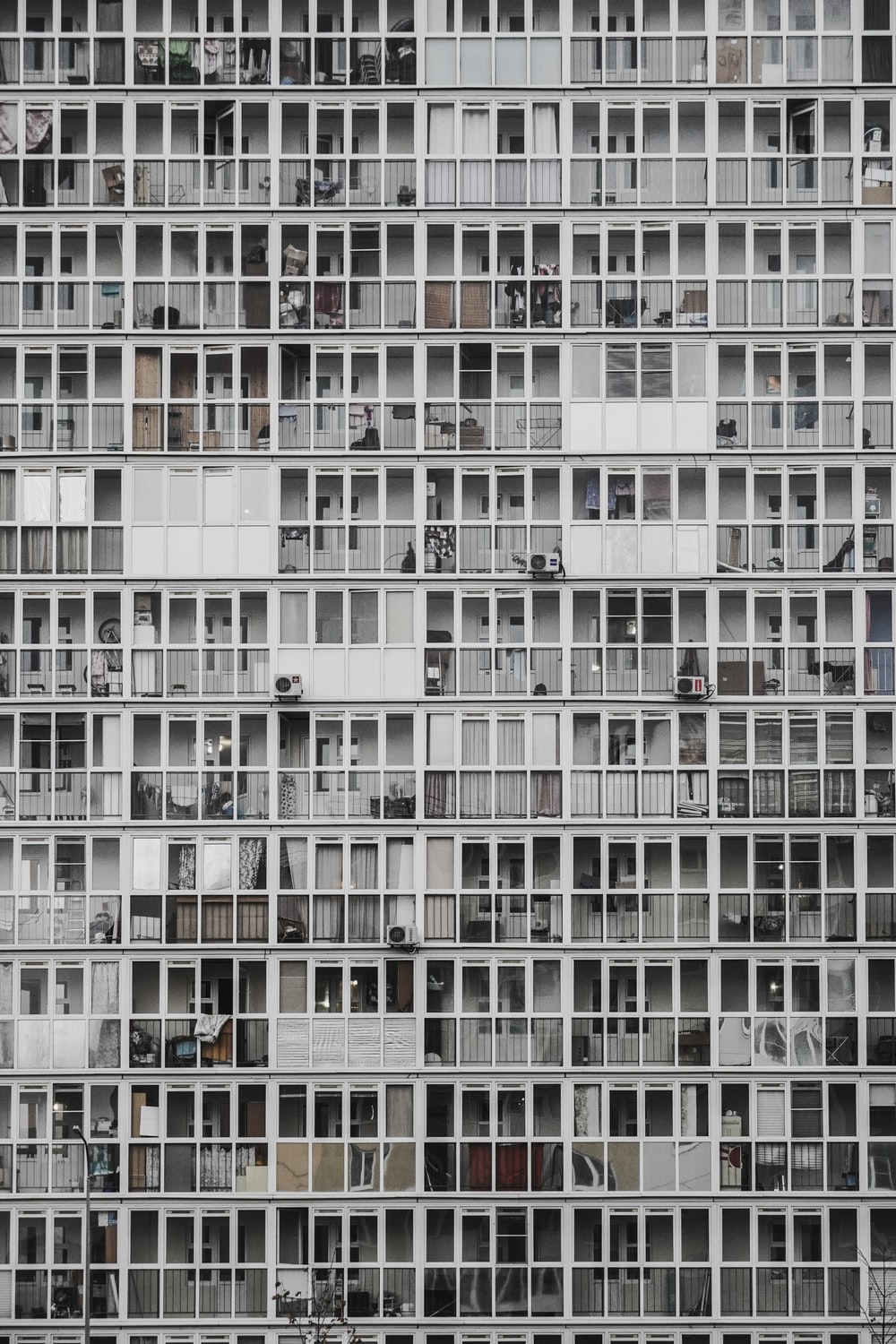 Structure
Overview of EU plans for climate action
Social implications: risks 
What do we do? Opportunities
What’s next?
3
6/9/2022
FEANTSA Policy conference 2022
EU Climate Ambition
Green Deal goals (2020)
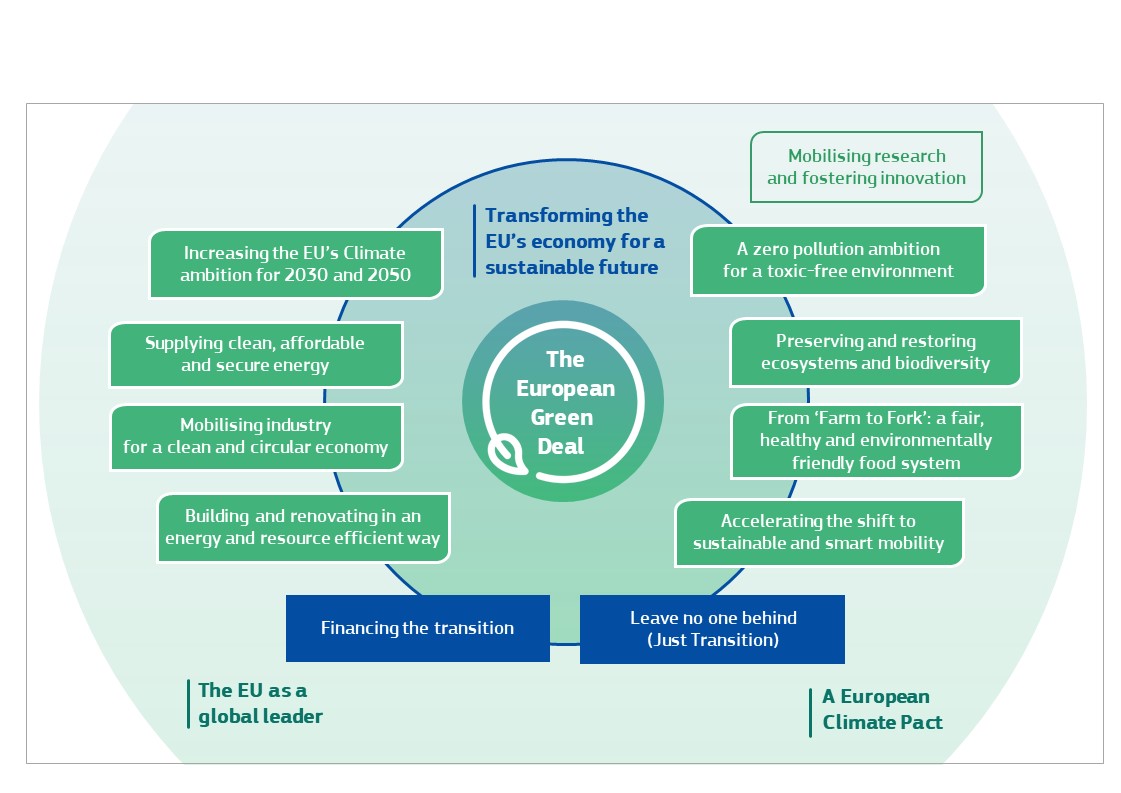 EU Climate law (July 2021)
an 2030 climate target of at least 55% reduction of net emissions of greenhouse gases as compared to 1990, 
a legal objective for the Union to reach climate neutrality by 2050
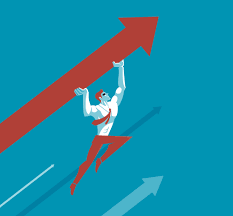 4
6/9/2022
FEANTSA Policy conference 2022
5
6/9/2022
FEANTSA Policy conference 2022
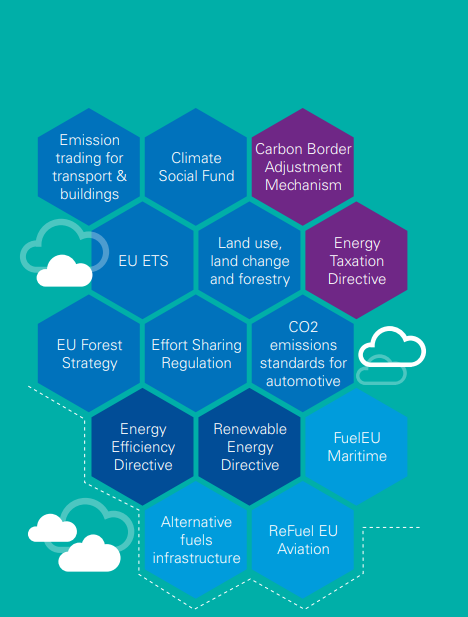 Fit for 55 package
Emission Trading Scheme extension to buildings & road transport
Energy efficiency Directive review
Energy performance of building directive recast
Social Climate Fund
6
6/9/2022
FEANTSA Policy conference 2022
Risk 1. energy prices
Synergies and trade offs between climate change mitigation policies and poverty alleviation. 
trade-off: potential increase in energy poverty levels as a result of strong climate change action (price). ETS 2
Flemish study: ETS extension could lead to an increase of 460 euros in energy expenditure forFlemish households 
Polish Economic Institute estimates an extension of the EU emissions tradingsystem to road transport and buildings would mean an average annual increase in energy expenditure for the EU's poorest households of 44 % (EUR 373) for transport and 50 % (EUR 429) for housing .
Synergy: deep energy efficiency in buildings.
Renovation wave:  addressing climate emission & energy poverty!
Renovation wave:
Improved thermal comfort
Lower energy use & therefore costs
Reducing health risks – cold or damp homes
Reducing carbon emissions
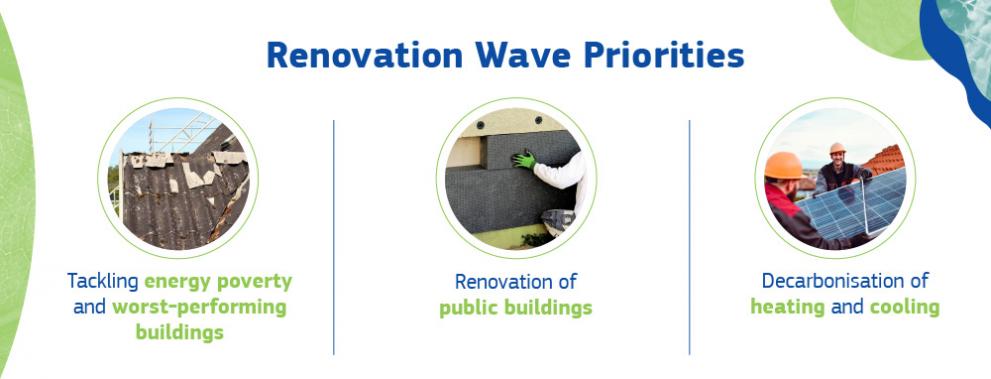 EPBD
Introduction of minimum energy performance standards (MEPS) 
for new buildings, 
Existing buildings undergoing major renovations, 
for the replacement or retrofit of central building elements like heating and cooling systems
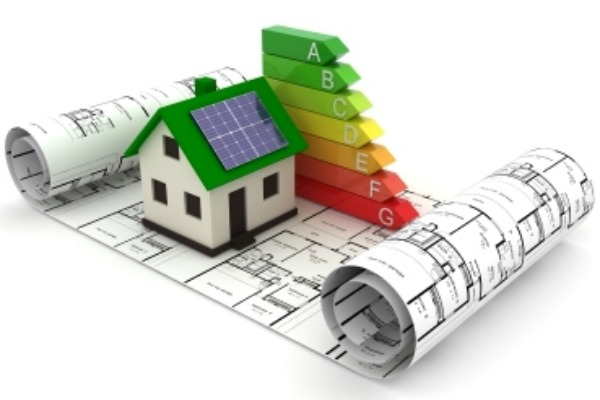 9
6/9/2022
FEANTSA Policy conference 2022
Risk 2. Housing prices
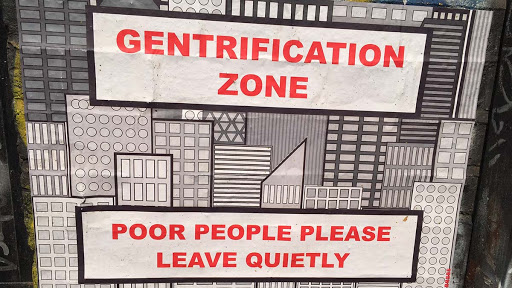 Basic perspective: increase in house prices & homelessness for 10 years (rents up by 16%, while house prices have gone up by 42%. )
The ‘win-win’ cannot always be assumed
Who finances the renovations? 
Rising rents & “Green gentrification”
Upfront costs

For instance when financing is based on rent increase based on expected energy savings … but
Not accurate estimations
Consumers take some of benefits in increased comfort
may go from heating one room to all home
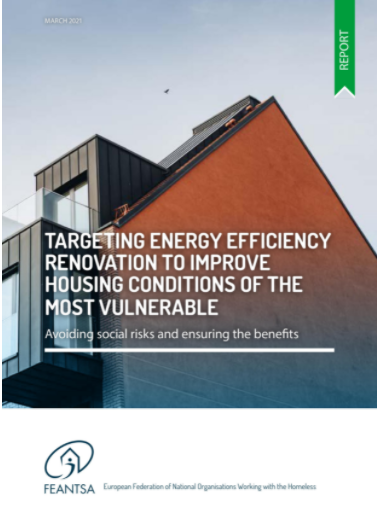 Gothenburg 
Unaffordable rent levels 

Gdansk (Letnica)
Regeneration displacing the existing population
[Speaker Notes: 42 % of multi family homes built during the 60s – Swedish million home program

A study considered costs based on data from six pilot retrofitting projects, together with
projections up until 2026, and an assessment of what the impact would be if this was paid for
through rent increases. Analysis of the pilots showed that the financial
model of paying for renovation through increased
rents is regressive, leading to rent levels that are
unaffordable for all those earning less than 60% of
the median income in Sweden, which would mean
that a significant proportion of current residents
could no longer afford to live there.]
Risk 3. Inflation
Price of materials 
Electricity
All commodities
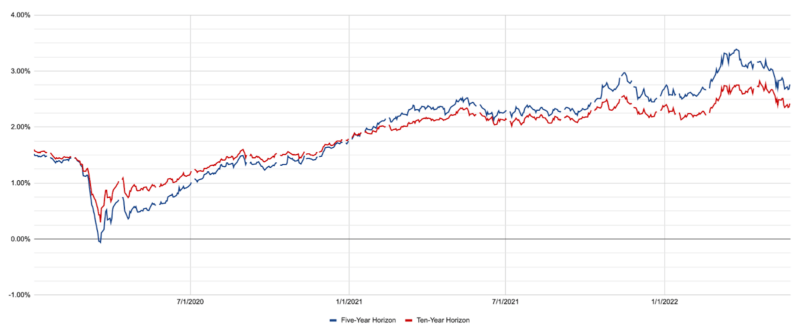 12
6/9/2022
Add a footer
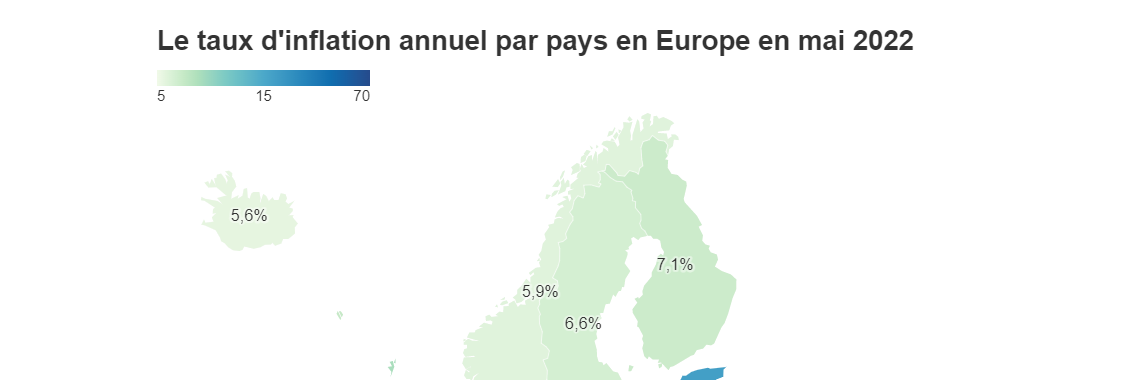 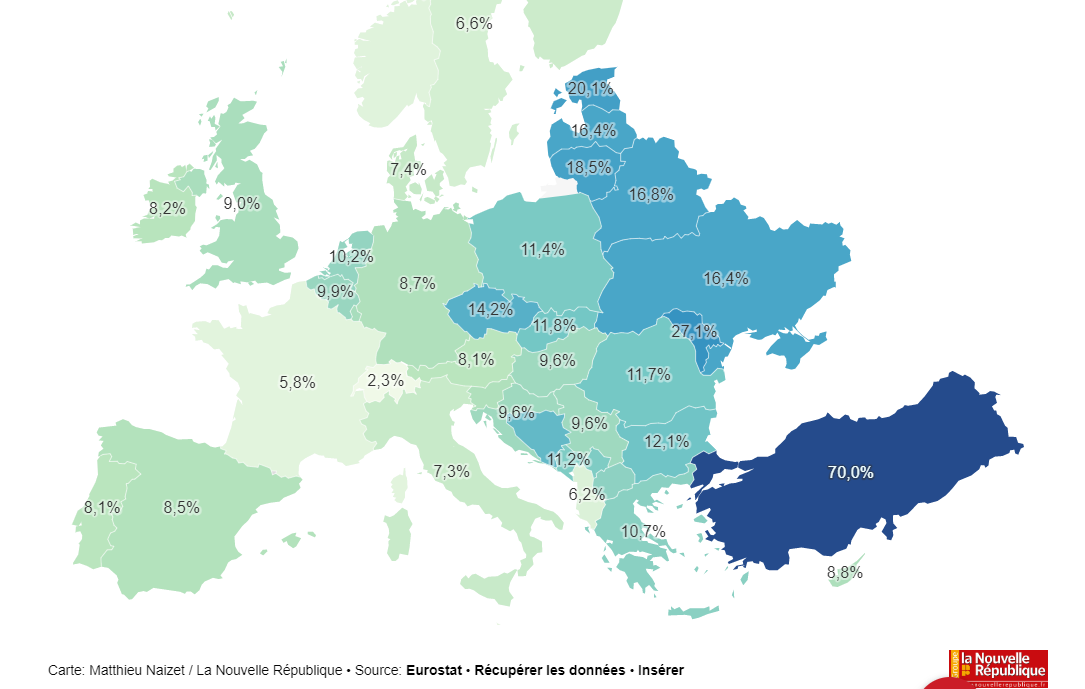 13
6/9/2022
Add a footer
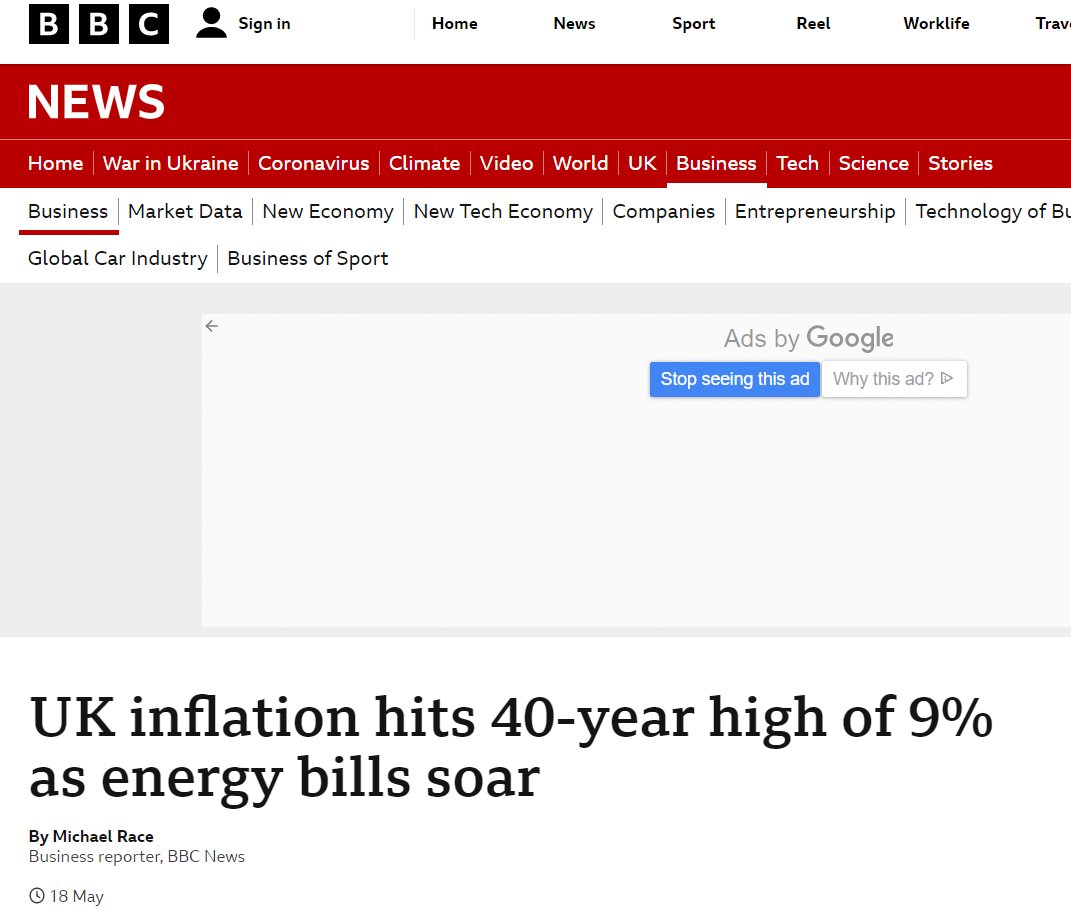 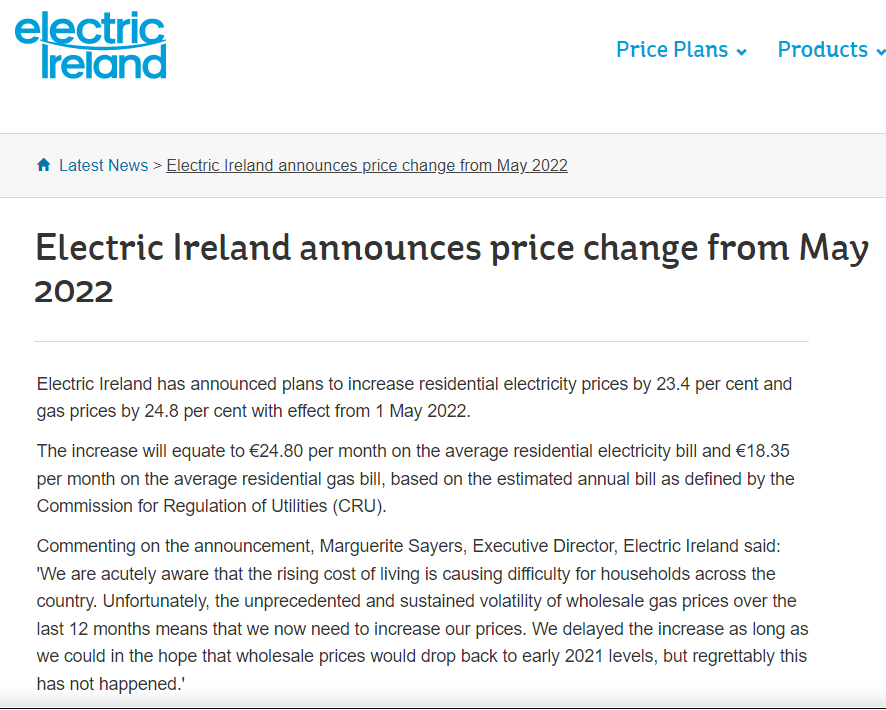 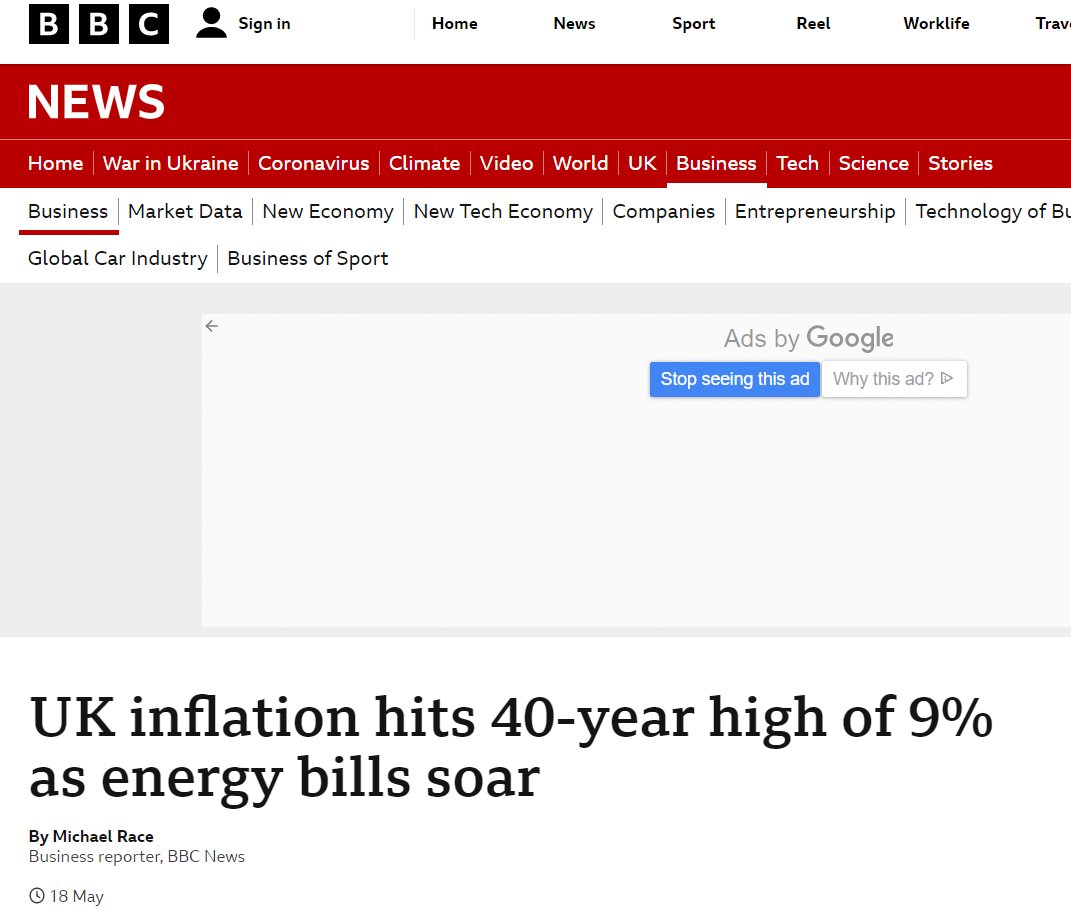 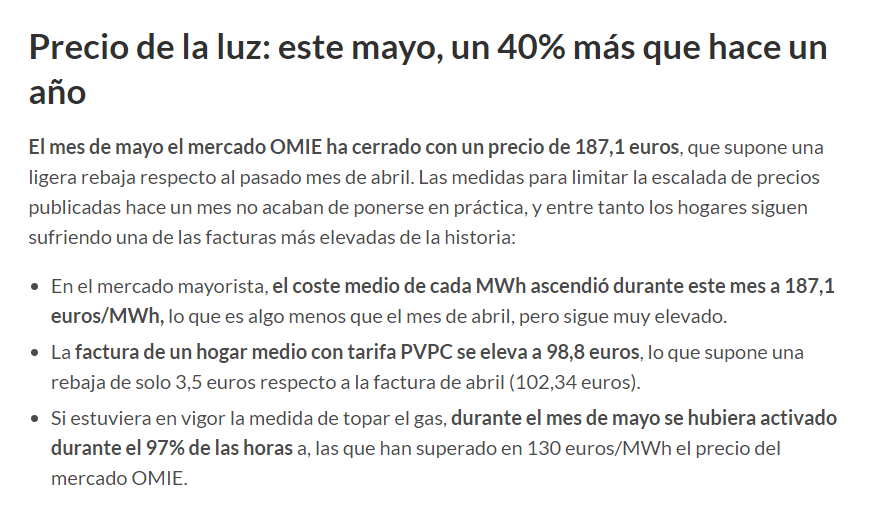 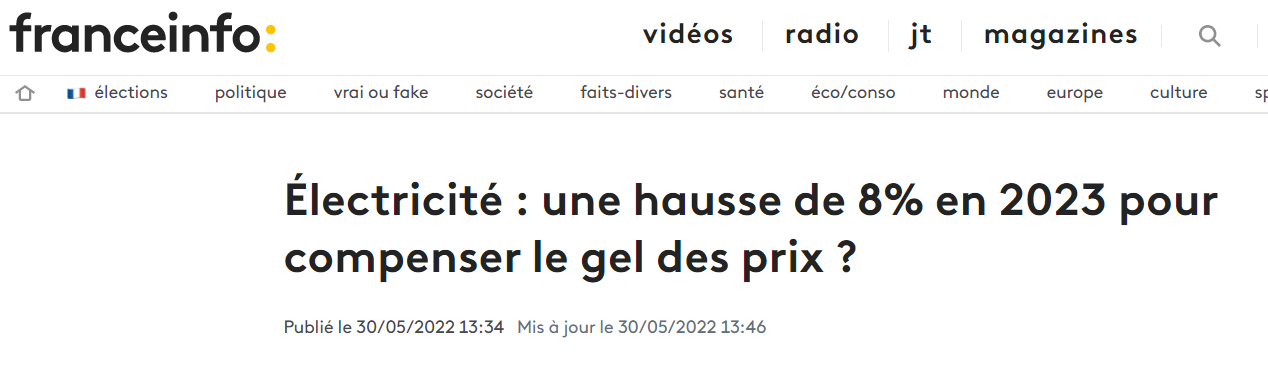 Add a footer
14
6/9/2022
“We should come out of the inflation peak at the end of 2023. But then we will have a structurally higher level of inflation, around 2%, due to the very high cost of the energy transition “ 
French economy minister (31/05/22)
15
6/9/2022
Add a footer
16
6/9/2022
Add a footer
What do we do? How can we ensure a socially fair energy transition?
A Legislative framework: housing as a right
Rent caps
Ban on renoviction
FUNDING
17
6/9/2022
Add a footer
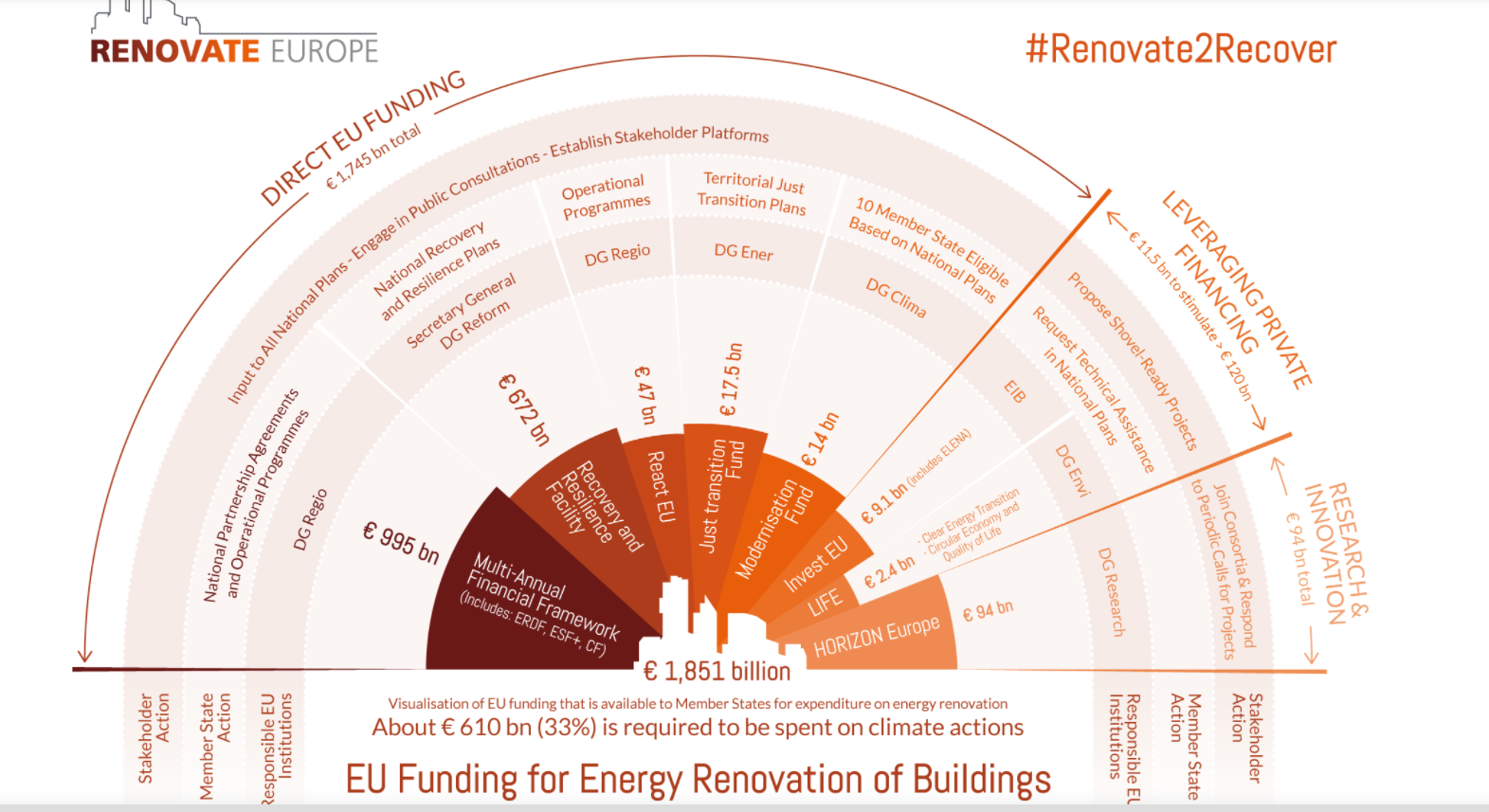 [Speaker Notes: If not targeted, low income will not benefit:
Upfront costs
Non financial capacity to reimburse a loan
Non take up]
Opportunity 1. target funding to low-income cold homes
Prioritize retrofitting of low-income cold homes with high potential to deliver warmer homes: comprehensive package: financing + advice & guidance
19
6/9/2022
Add a footer
Opportunity 2. Transformation of inadequate collective housing
Toward housing first!
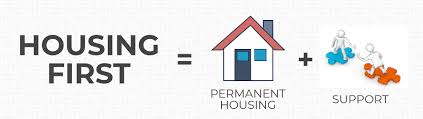 20
6/9/2022
Add a footer
How?
Dedicated funding: earmarked funding or a new fund
Social climate fund
Was 72 B over 7 years
Now decreased by half : direct income support + renovation 
An opportunity, a need for social acceptability of the green deal
21
6/9/2022
Add a footer
Adapting & planning ahead
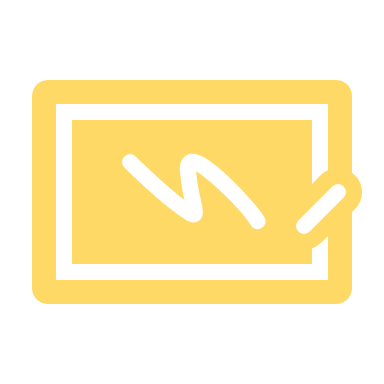 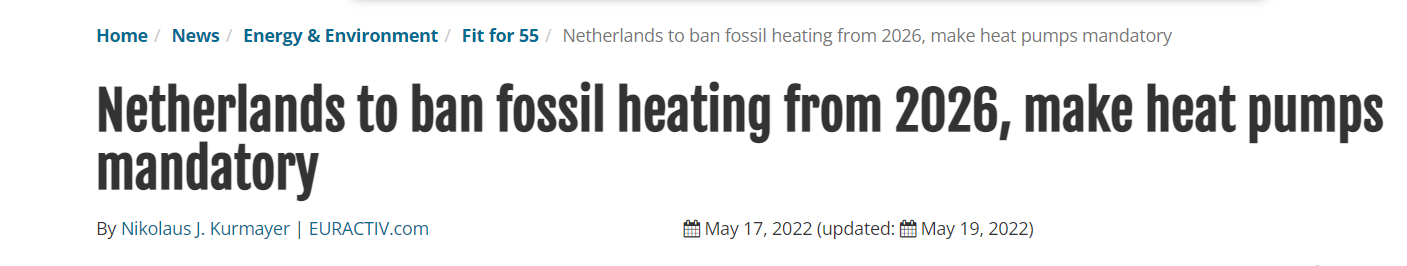 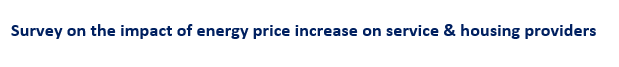 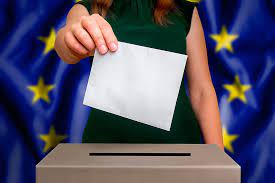 Thank you!
Questions, feedback? 

@ClotildeClark1
clotilde.clark-foulquier@feantsa.org
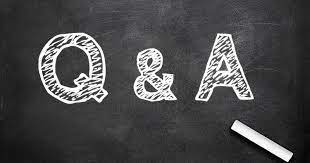 25
6/9/2022
Add a footer
Is climate change a priority for the homeless sector in your context? 
What action are your organisation and others taking in relation to climate change? 
What do you know and what do you need to know about climate change and homelessness?     
What opportunities and risks regarding homelessness in the context of the energy transition? 
How are your services affected by energy prices? What can be done about it? 
Can FEANTSA support you in this area? What would be useful?
Small group discussion
26
6/9/2022
Add a footer